ČUDESNA RIBA
Izradile:Hana Topličanec 7.a
                  Dorotea Marketin 7.b
                                       OŠ Trnovec
Festival matematike,Varaždin 25.travnja 2019.
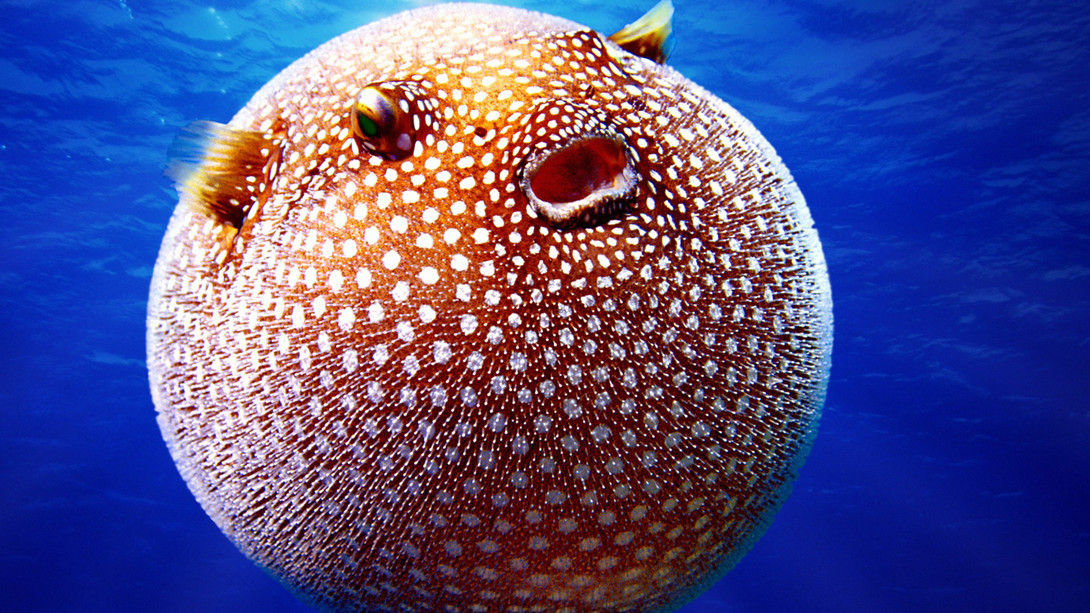 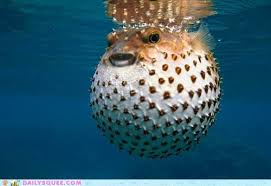 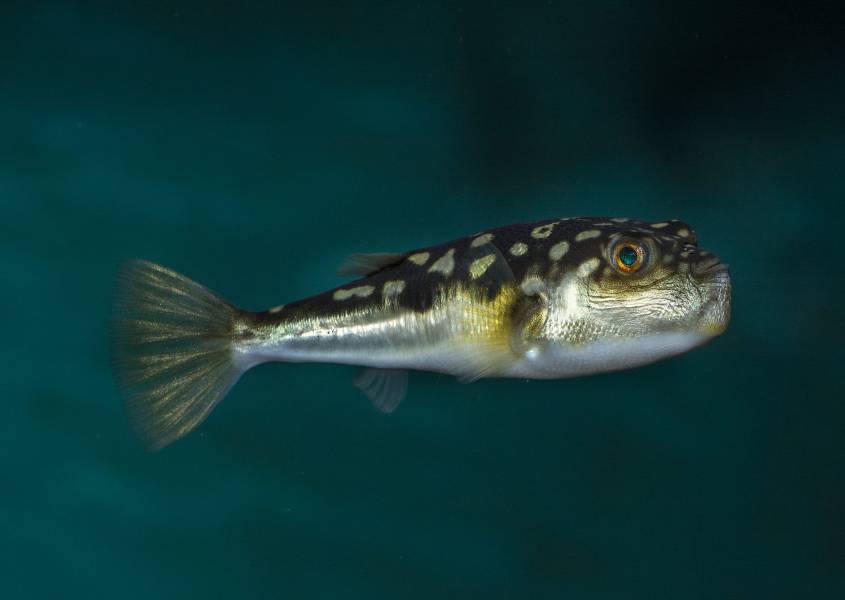 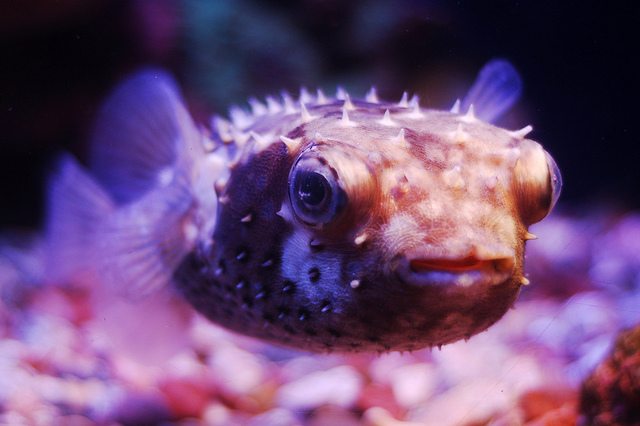 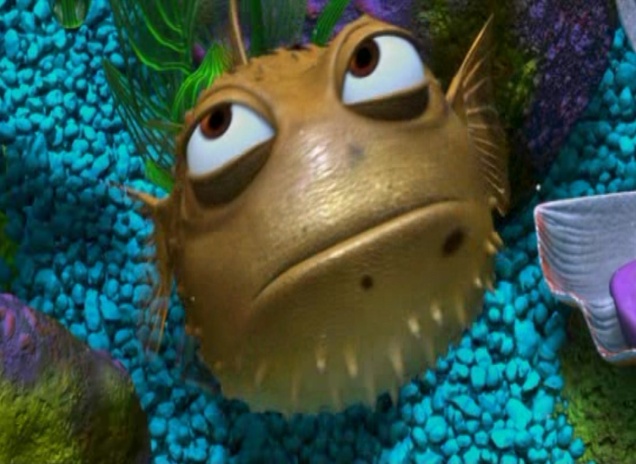 koja je to riba?
Lat. lagocephalus sceleratus Gmelin(srebrenopruga napuhača)
Riba balon,kuglakož,fugu
Nastanjuje:Atlantski,Indijski i Tihi ocean 
Nalazimo je i u nekim slatkim vodama
Postoji oko 150 različitih vrsta 
120 vrsta(80%) živi u oceanima, a ostatak živi u slatkim vodama
Njezina veličina je oko 20 cm
koja je to riba?
Ženke su obično veće od mužjaka 
Imaju jake čeljusti
Koža im je sluzava ,čvrsta i bez ljusaka
Hrane se lignjama
Žive 4 do 8 godina
PO ČEMU JE POSEBNA?
Jedna od 100 najinvazivnijih riba u Europi
Jedna od najotrovnijih riba svijeta
Ljudi su ih zbog ukusnog mesa počeli uzgajati i pretvarati ih u neotrovne ribe 
gubitak otrova postižu tako da ih hrane samo posebnim vrstama riba
Ima je u Jadranskom moru(Dalmatinski fugu)
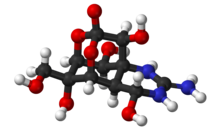 otrov
Njezini unutarnji organi ,oči i koža ,sadrže smrtonosni otrov neurotoksin
1250 puta je jači od cijanida
Otrov podnosi ekstremno visoke temperature,ne može se spaliti pa se odlaže kao nuklearni otpad
U odraslom primjerku ribe ima otrova dovoljno da ubije 30 odraslih ljudi
Simptomi trovanja:mučnina ,grčevi, paraliza, gušenje
 neurotoksin se sastoji od  C11H17N3O8
FUGU-KULINARSKI SPECIJALITET
Najviše se konzumira u Japanu i Koreji(60% smrtnih slučajeva)
Kuhari trebaju posebnu licencu 
Podučavanje za kuhara traje do 10 godina
Priprema ove ribe je jako složena zbog njenog otrova 
Cijena ribe iznosi 1500kn/kg
Toliko približno košta i porcija u restoranu
VIDEO
fugu i matematika
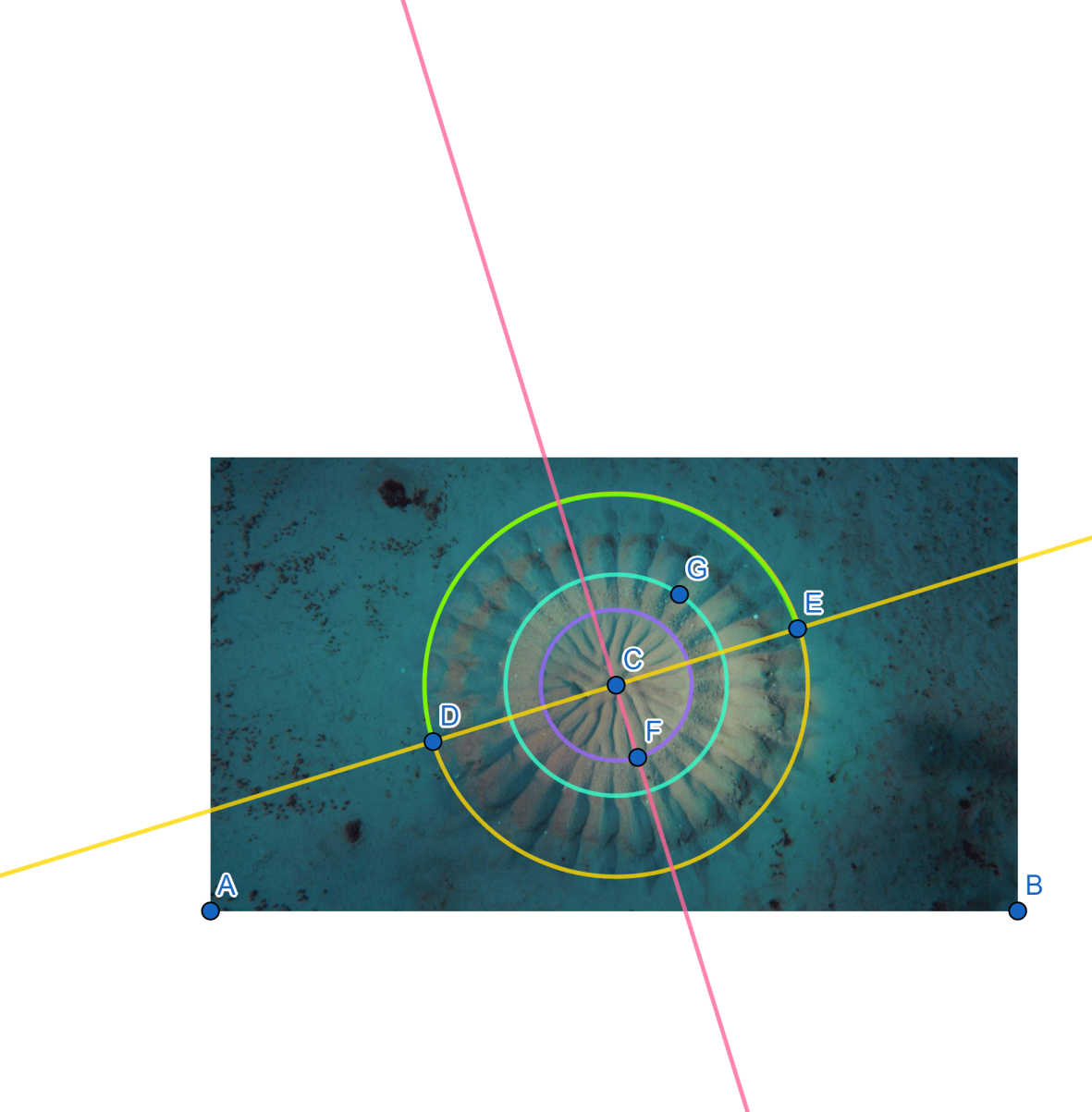 Na  slici uočavamo sljedeće raznolike matematičke oblike :
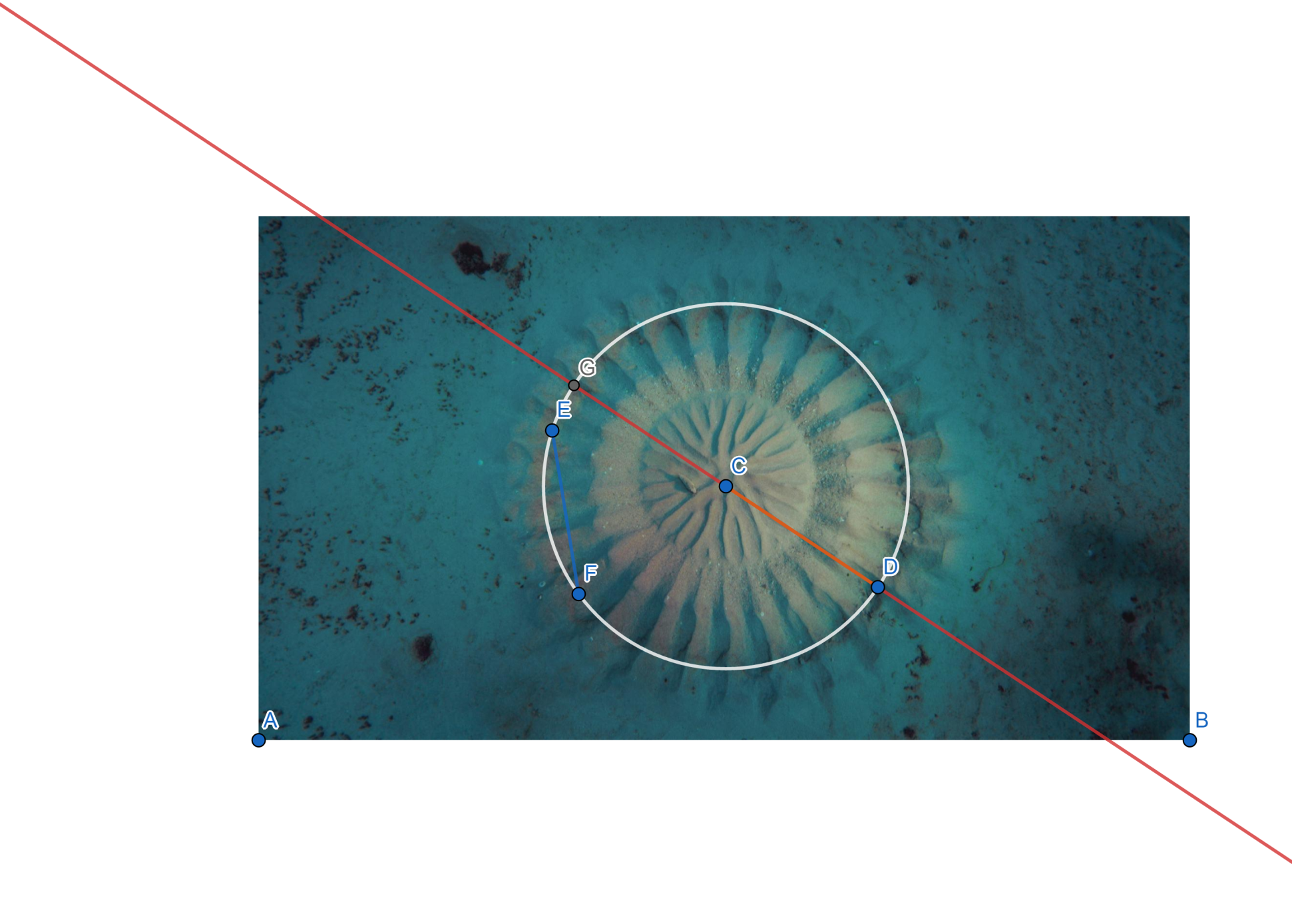 POLUMJER 
 PROMJER
 POLUKRUŽNICE 
 POLUKRUGOVI
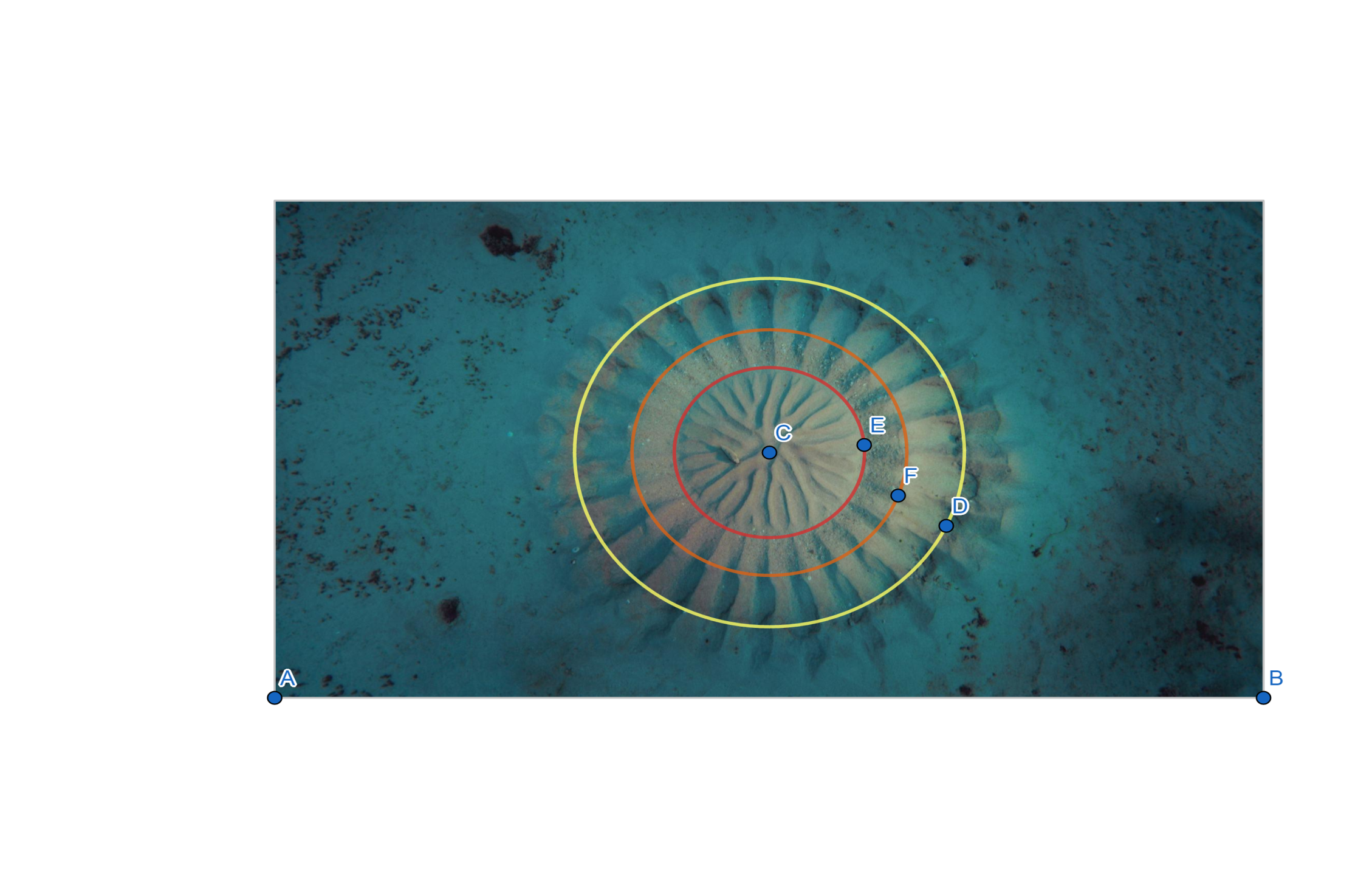 KONCENTRIČNA KRUŽNICA
KRUŽNI VIJENAC
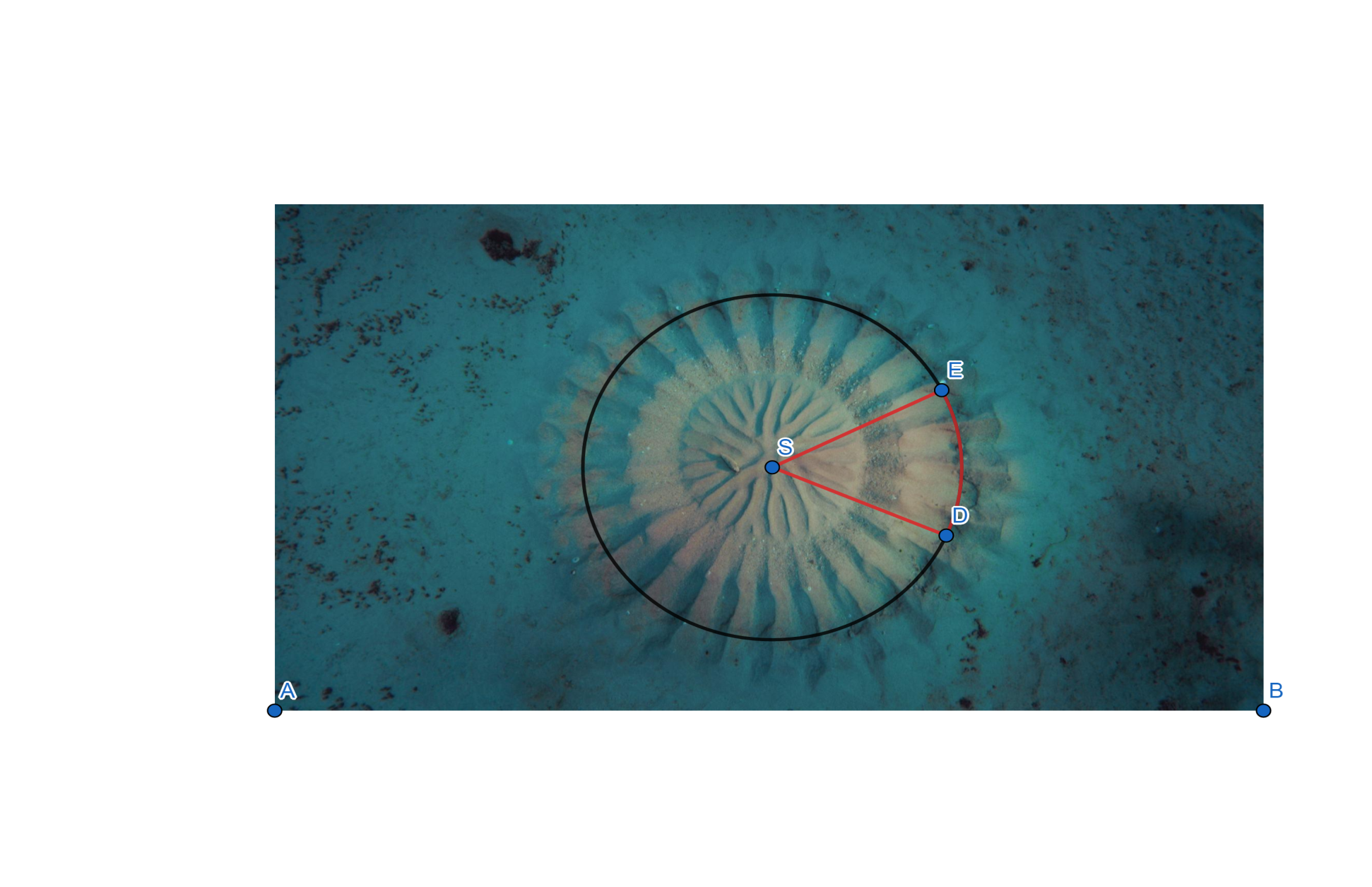 KRUŽNI ISJEČAK
SREDIŠNJI KUT
KRUŽNI LUK
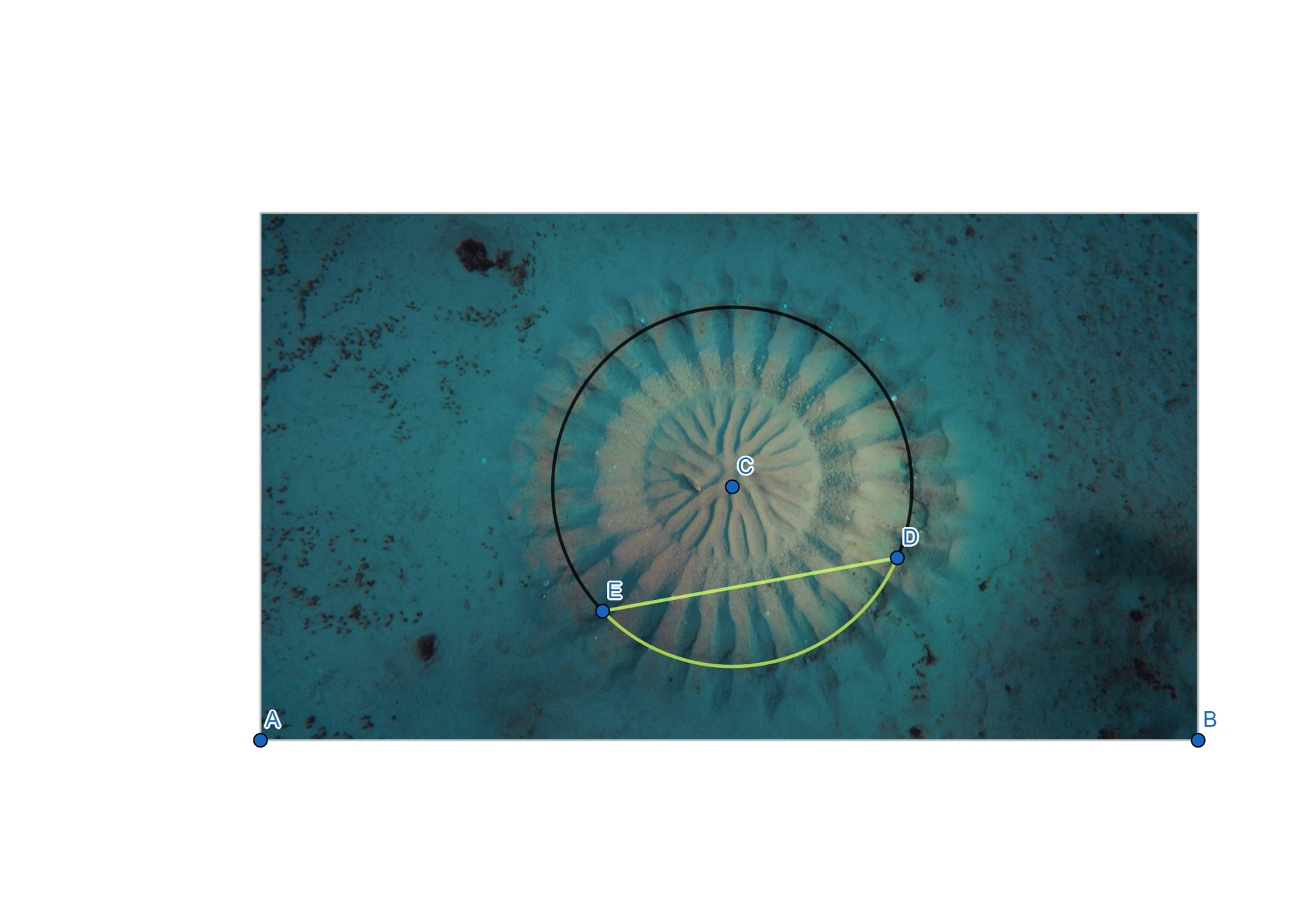 TETIVA
KRUŽNI ODSJEČAK
hvala na pažnji!
Izvori:
1) Google znalac
2) Struna(hrvatsko strukovno nazivlje)
3)Hrvatska enciklopedija
4)Vujić,Barbara:Invanzivne vrste riba u Jadranu, završni rad, Sveučilište u Zagrebu
5)National Geographic